PANDA EMC BWE Proto18
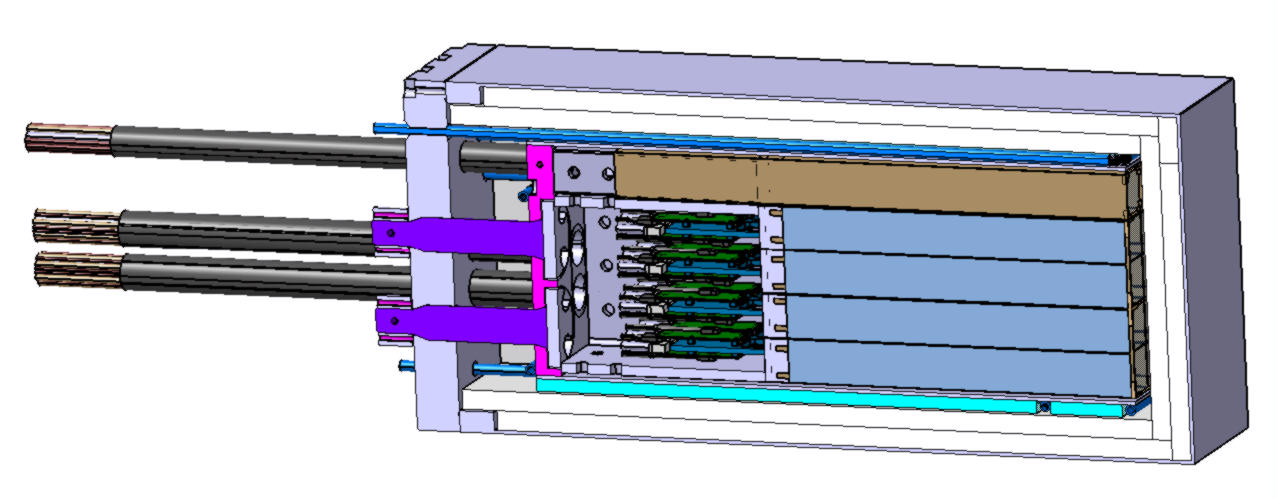 Mikel Catania Goikoetxea, Javier Navarro Medrano, David Rodríguez Piñeiro, Yue Ma, Frank Maas
1
2012.01.12
EMC BWE Proto18 - Orsay Meeting
Proto18 Summary
Proto18: 
Motivation
Configuration
Sections
Detector: 
Crystal Group
Preamplifiers Location
Assembly
Mechanical Structure: 
MP1
Feet
MP2
Cooling System: 
Circuits
Chiller
Insulation System: 
Elements
Backside
N2 flow
Wire Evacuation
Sensors
Support System
Proto18 Tests
Proto18: Future Tasks
2
2012.01.12
EMC BWE Proto18 - Orsay Meeting
Proto18 Motivation
First Prototype for PANDA EMC BWE
Obtain information for the EMC BWE final design
18 PbWO4 Crystals 
Closest working conditions to PANDA BWE EMC
 Temperature of -25°C in Crystals
All devices held from the backside
All system circuits get out from the backside
Minimize insulators
Avoid cooling in the front due to budget material 
Test different cooling configurations
Cooling & Wires: over back side
Cantilever: overhanging structure
3
2012.01.12
EMC BWE Proto18 - Orsay Meeting
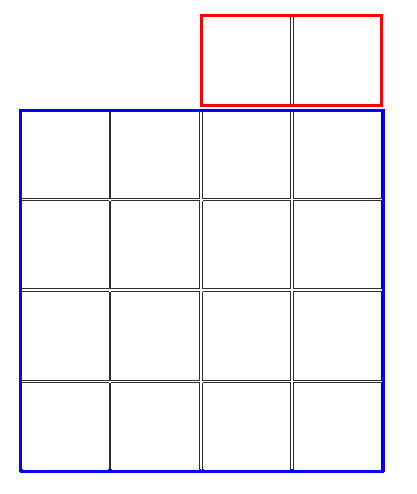 PROTO18 Configuration
18 PbWO4 Crystals divided in two groups: 16 and 2   crystals in each one

 20 Crystals available
4
2012.01.12
EMC BWE Proto18 - Orsay Meeting
Proto18: Sections
Detectors
Mechanical Structure
Cooling & Insulation
Electronics
Crystals
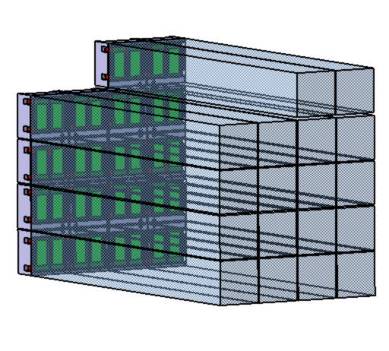 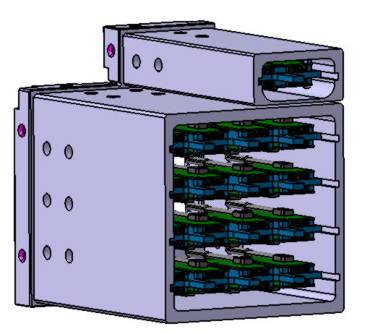 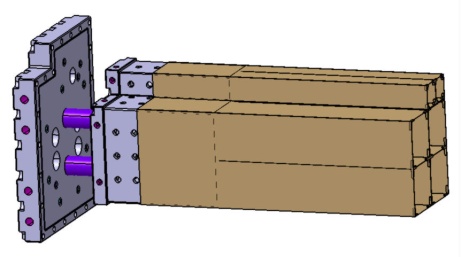 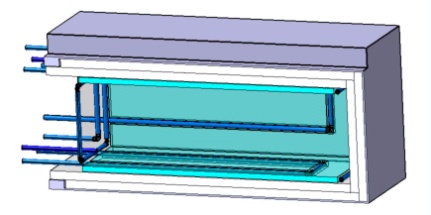 5
2012.01.12
EMC BWE Proto18 - Orsay Meeting
Detector: Crystal Group
6
2012.01.12
EMC BWE Proto18 - Orsay Meeting
Detector: Crystal Group
Al Frame
Patch Panel
PVC Capsule
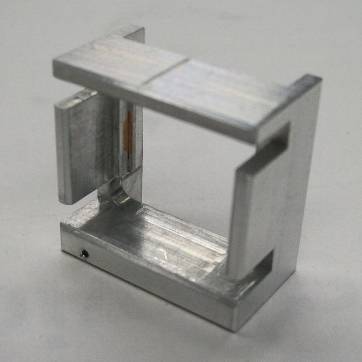 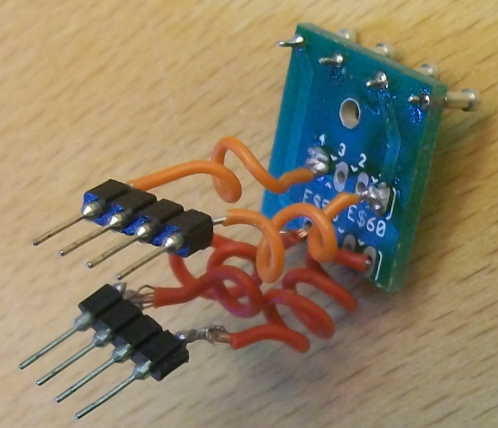 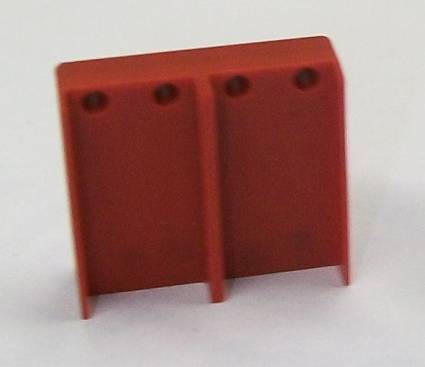 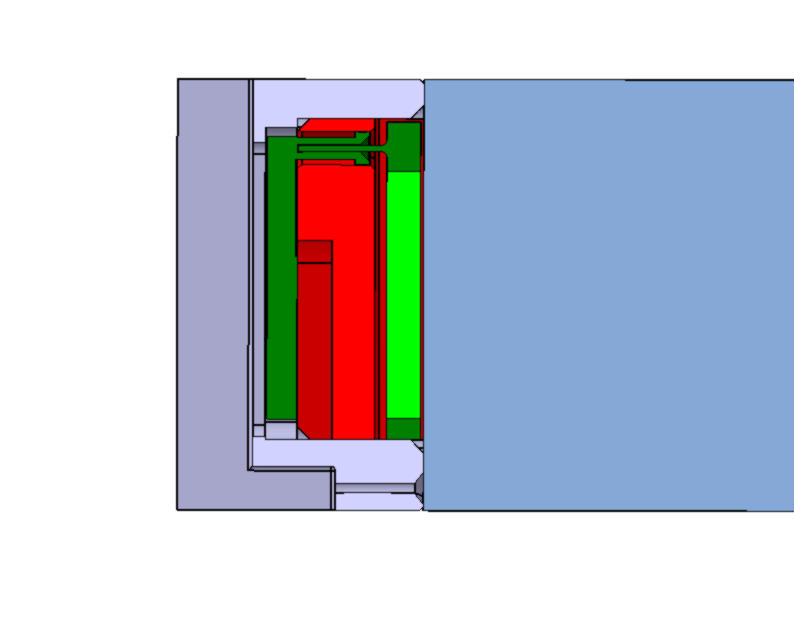 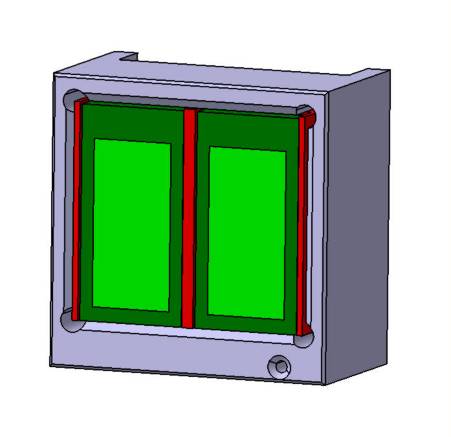 Hole for optic fiber
Dimensions adjusted to crystal (24,4x24,4mm)
Space to apply optical glue
Patch Panel wires to connect with Preamplifiers
Active part of the APDs centered in the crystal section
7
2012.01.12
EMC BWE Proto18 - Orsay Meeting
Detector: Electronics
4 x PVC Tray
8 Preamplifiers per tray
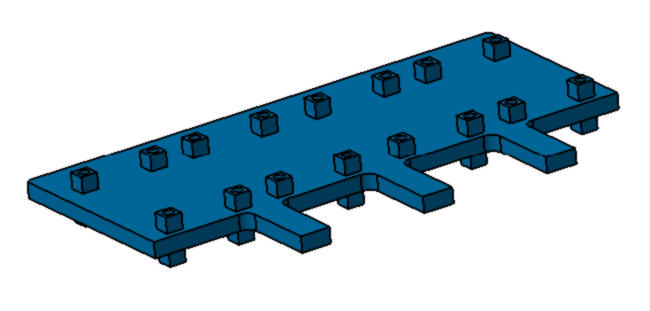 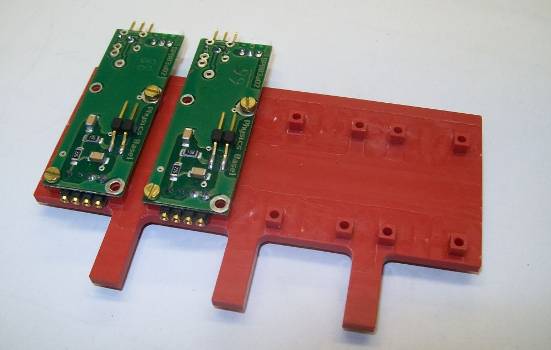 Al Insert
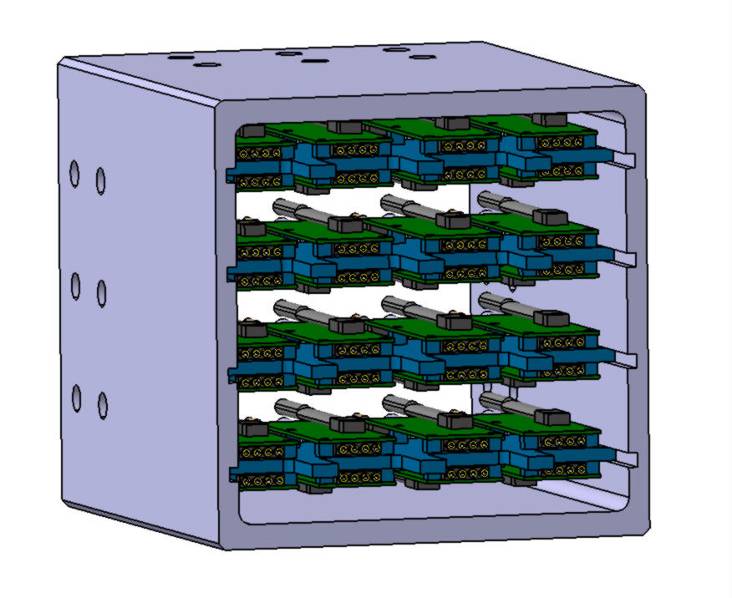 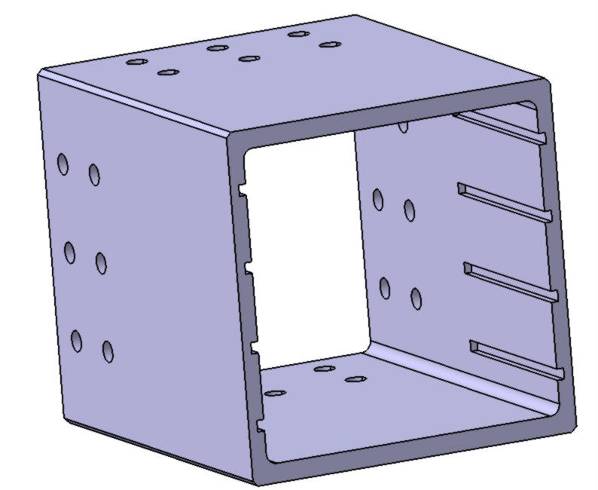 Grooves for trays
Holes for N2 circulation
8
2012.01.12
EMC BWE Proto18 - Orsay Meeting
4 Preamplifiers in a tray
PVC Tray
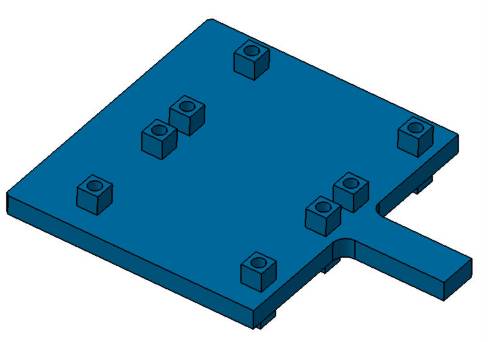 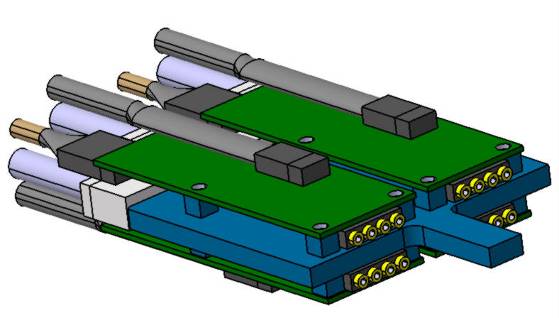 Al Insert
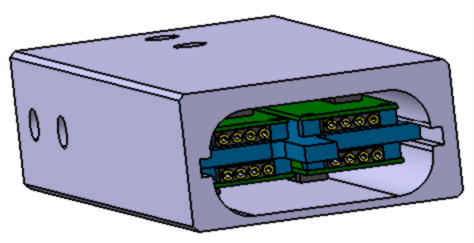 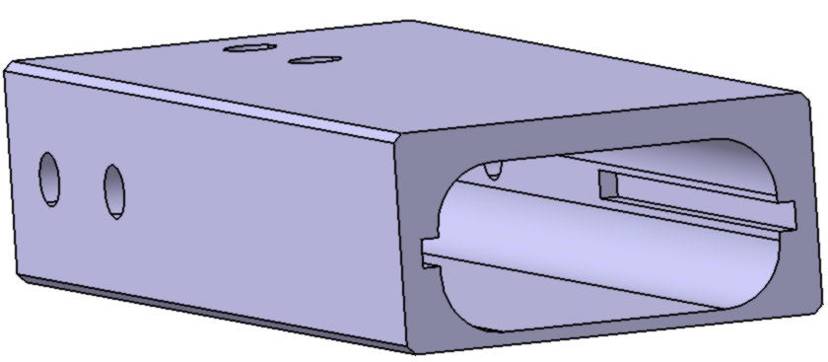 Detector: Electronics
9
2012.01.12
EMC BWE Proto18 - Orsay Meeting
Detector: Assembly
Crystal located into the alveoli and patch-panels connected to the preamplifiers with small flexible wires
Alveoli glued to the aluminum Insert
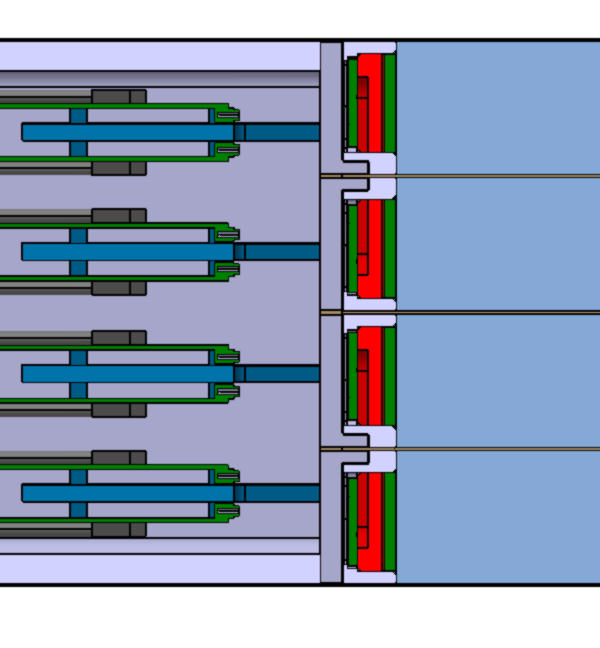 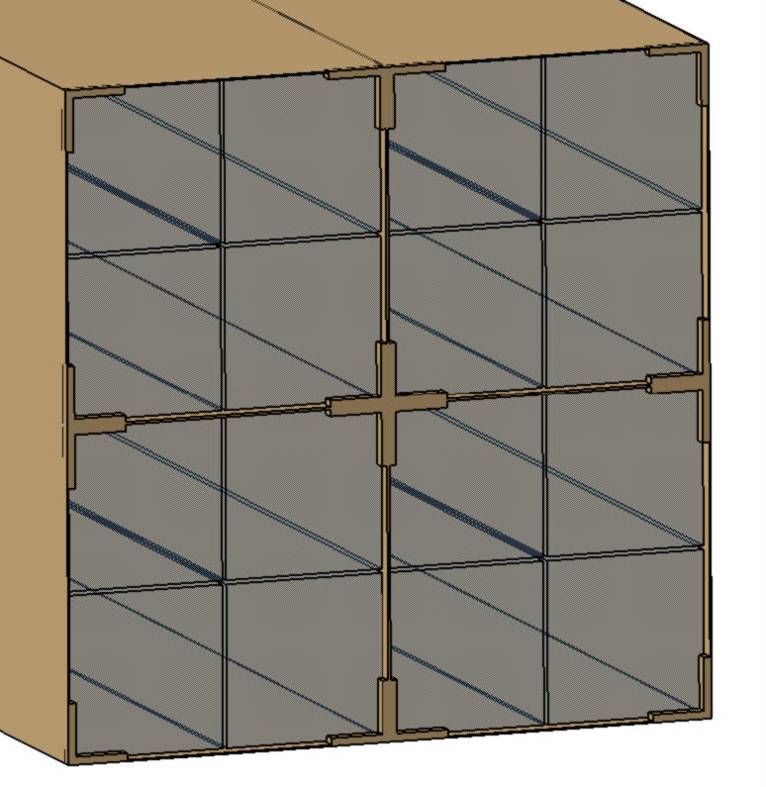 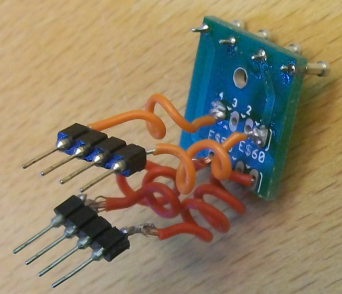 Connection wires located into these spaces
CF Stoppers for crystals
10
2012.01.12
EMC BWE Proto18 - Orsay Meeting
Mechanical Structure: MP1
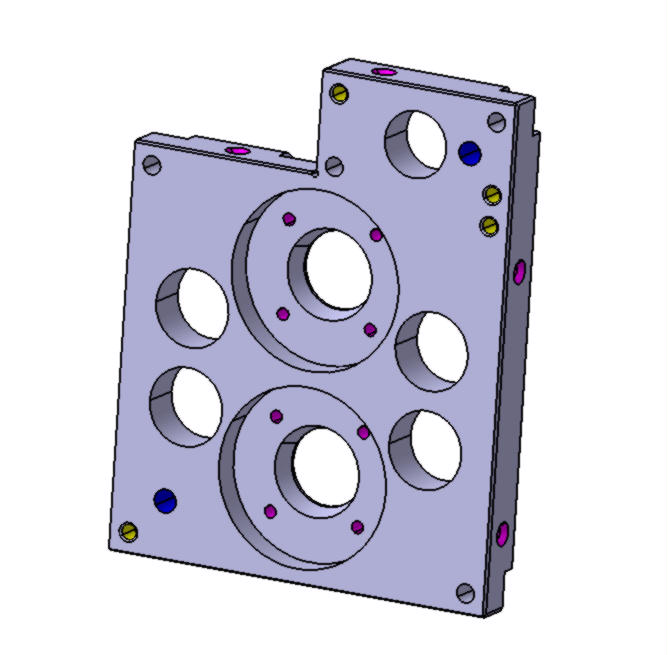 Mounting Plate 1
Aluminum
15 mm thick
“Cold Plate”
5x Holes for wires
2x Holes for the supporting feet
2 x Holes N2
11
2012.01.12
EMC BWE Proto18 - Orsay Meeting
Mechanical Structure: Supporting Feet
Glass Fiber
 From 14 to 23 mm diameter
100 mm long
 Conical surfaces to support MP1 and hold in MP2
Tensile Yield Point, σradial = 250 MPa
 Young´s modulus, Eradial = 25 GPa
 Thermal conductivity, λ = 0, 3 W/mK
 Thermal linear expansion, 1,2 x 10-5 1/T
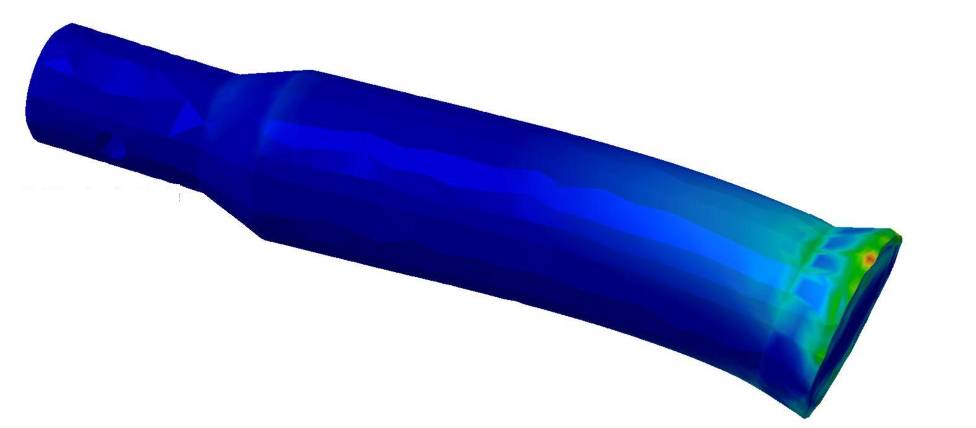 Max. Stress: 114 MPa
 Security Coefficient > 4
Max. Displacement: 0,07 mm
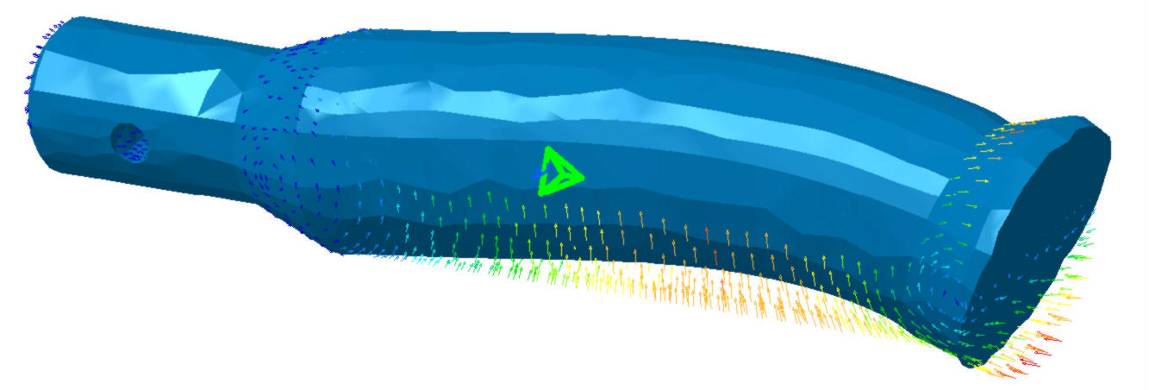 12
2012.01.12
EMC BWE Proto18 - Orsay Meeting
Aluminum caps bolted with 4 screws
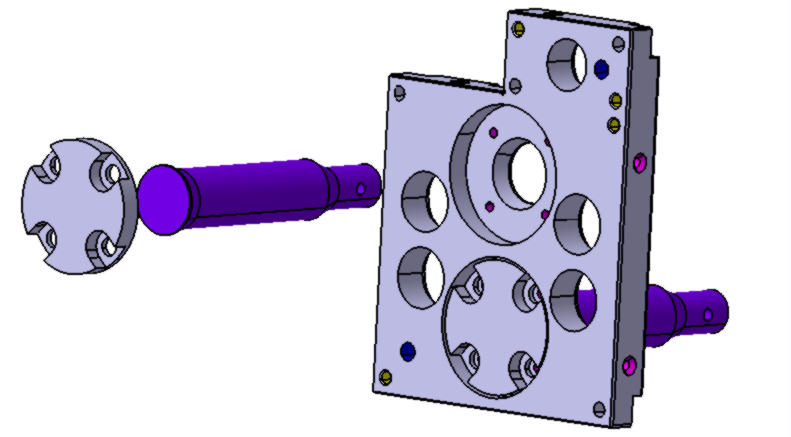 Mechanical Structure: Feet
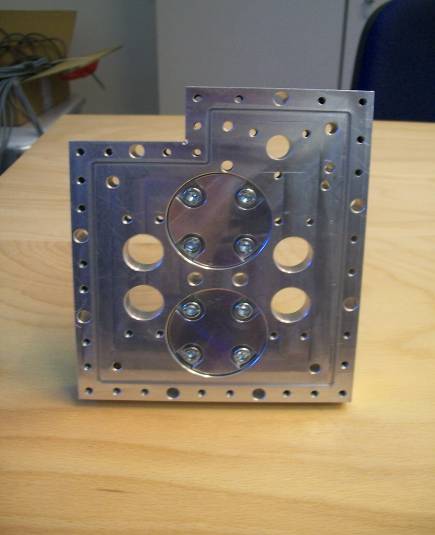 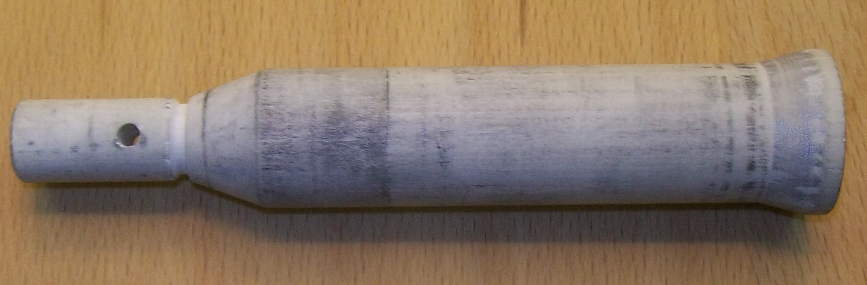 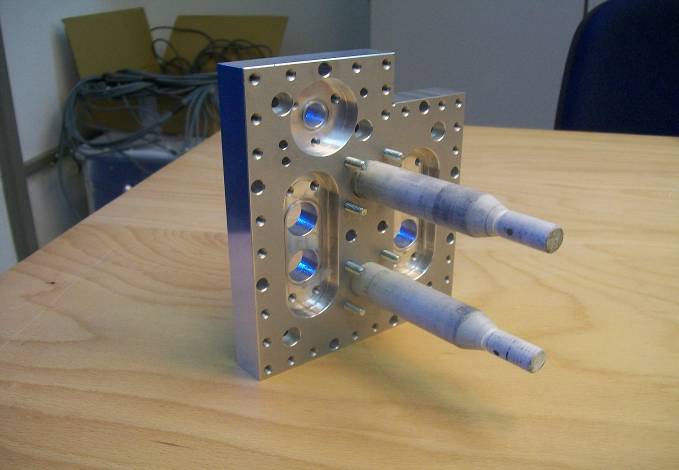 13
2012.01.12
EMC BWE Proto18 - Orsay Meeting
Mechanical Structure
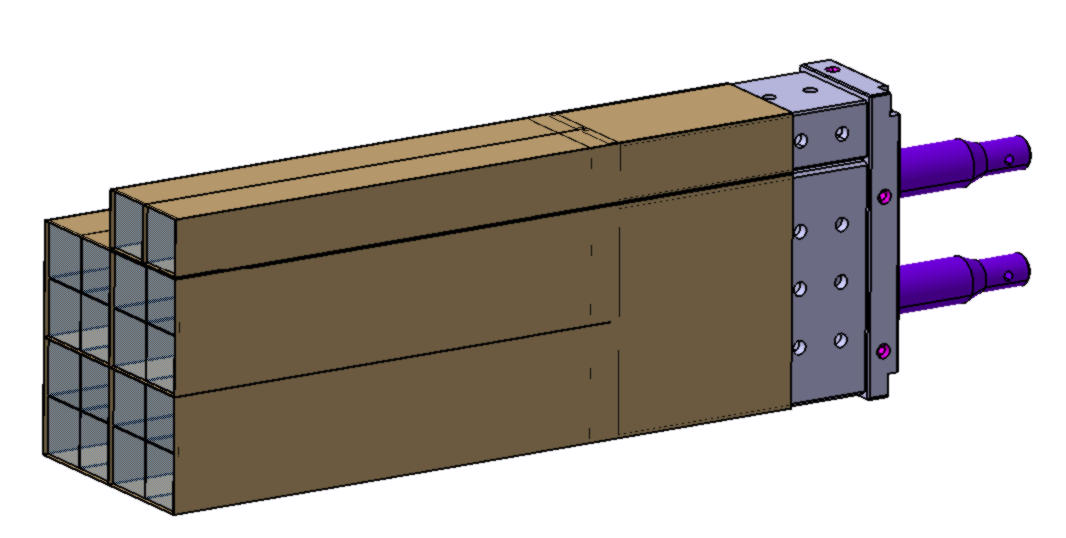 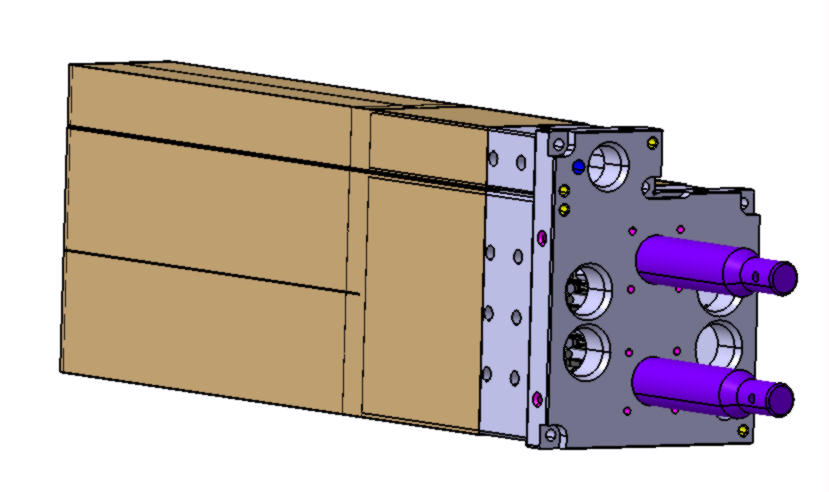 The aluminum Inserts are bolted with 2 screws and positioned by 2 pins each one
14
2012.01.12
EMC BWE Proto18 - Orsay Meeting
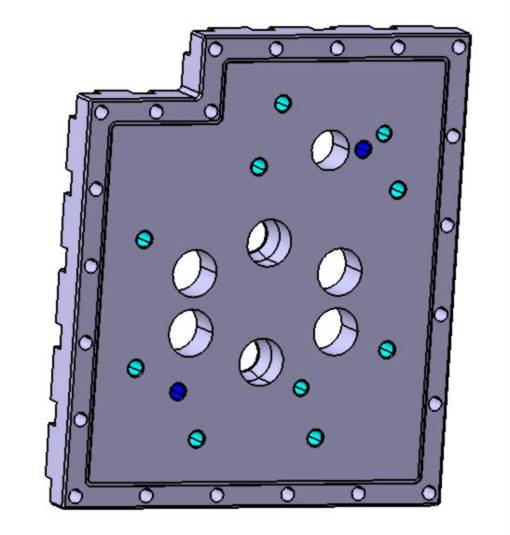 10 x Cooling holes
o-ring groove
2 x Aluminum Lockers
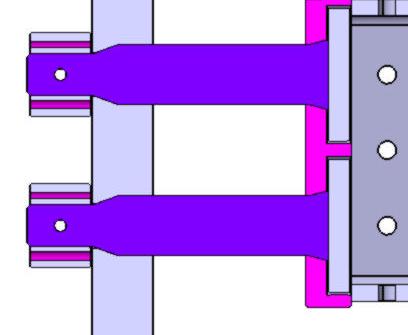 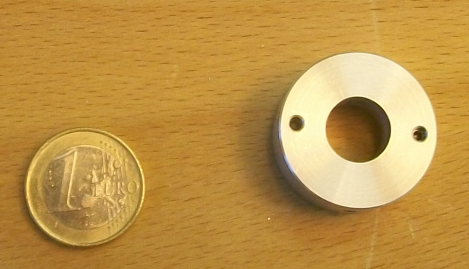 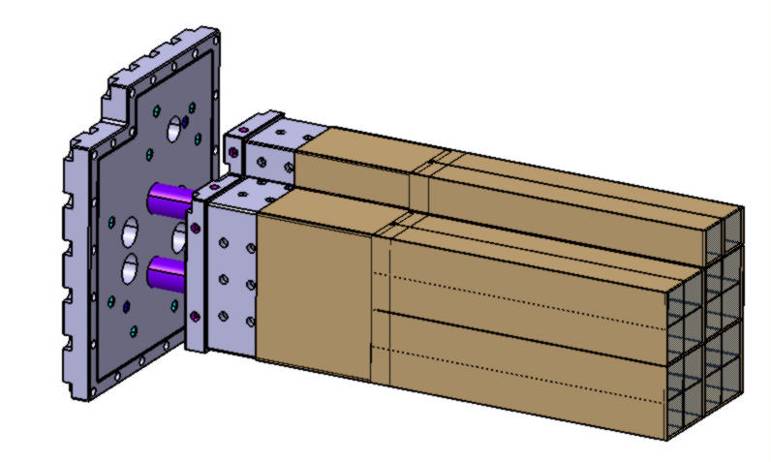 Mechanical Structure: MP2
Mounting Plate 2
Aluminum
25 mm thick
Same drilled holes as in MP2 (N2, feet, wires)
Groove for o-ring sealing
“Warm Plate”
15
2012.01.12
EMC BWE Proto18 - Orsay Meeting
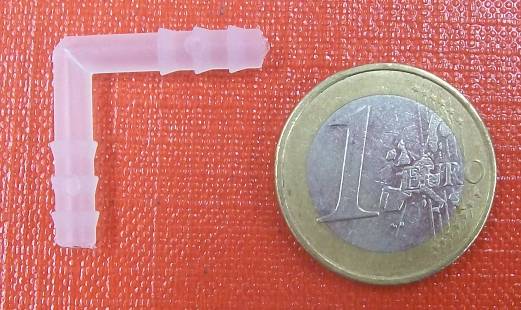 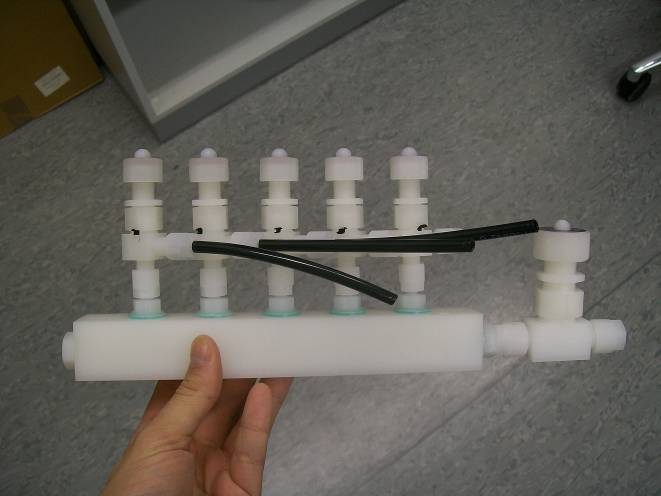 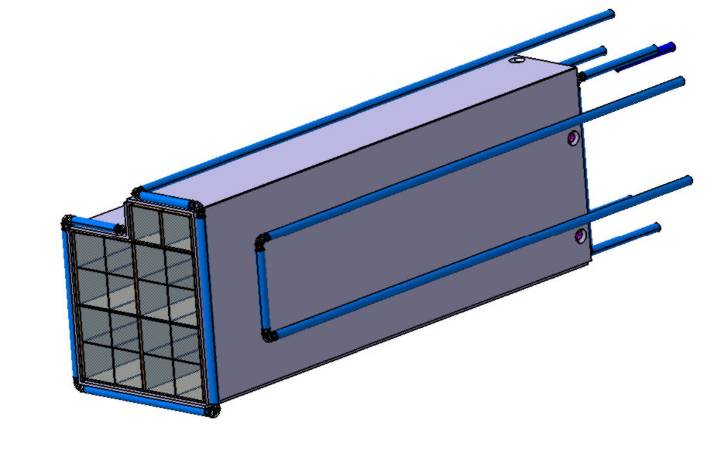 3
2
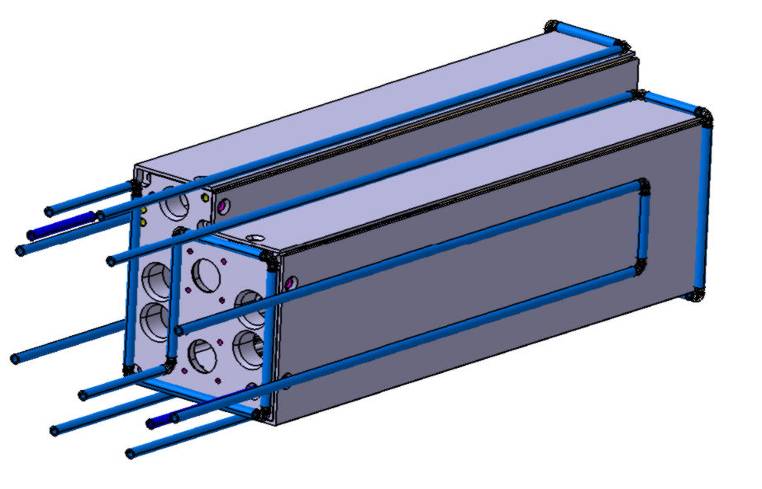 1
4
5
Cooling System: Circuits
Aluminum Shell (divided in 3 parts because of the shrinkage) bolted to the MP1 to distribute cooling power
PU Cooling pipe (internal diameter: 4mm, external diameter: 6mm)
PVDF 90º elbows
5 different circuits commanded by an external manifold: ability to study different cooling configurations
16
2012.01.12
EMC BWE Proto18 - Orsay Meeting
Insulation System: Elements
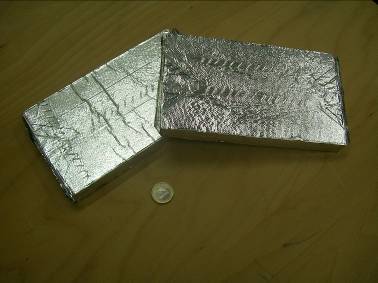 Vacuum Insulation Panel (λ: 0,008 W/mK)
 Styrofoam (λ: 0,03 W/mK)
 Insulation tubes around the cooling pipes
Styrofoam blocks (6-7 mm thick)
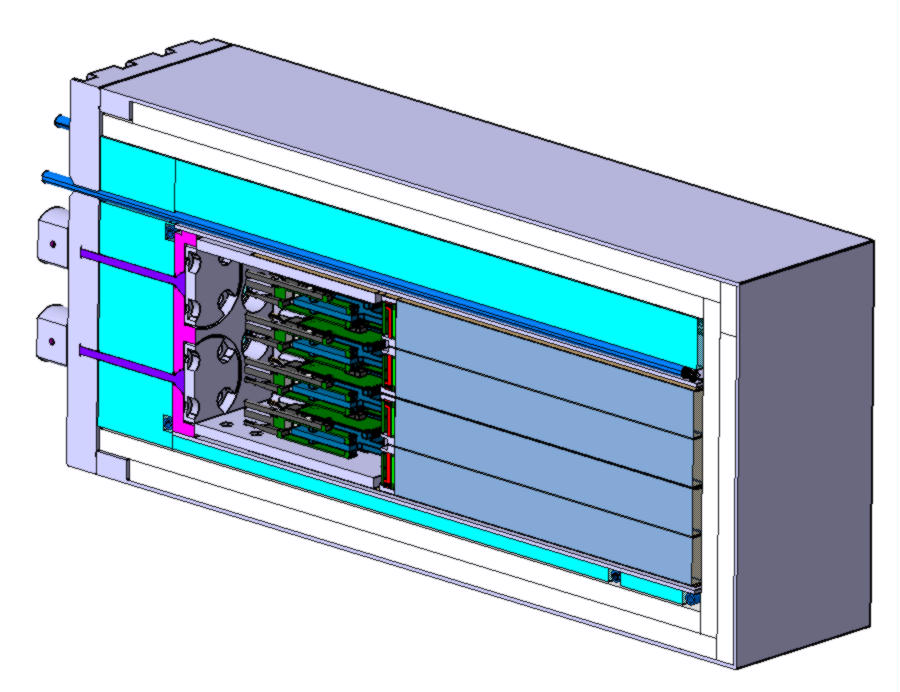 Al Cover
(2 mm thick)
VIP double box  
(16 panels 10mm thick )
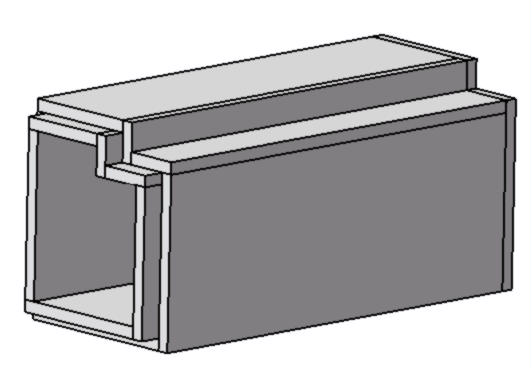 O-ring
17
2012.01.12
EMC BWE Proto18 - Orsay Meeting
Insulation System: Backside
Back Insulation
Styrofoam 50 mm thick block. Drilled for wire evacuation, Feet, back cooling pipes and N2 pipes (coincident holes with MPs)
Channels for back cooling pipes
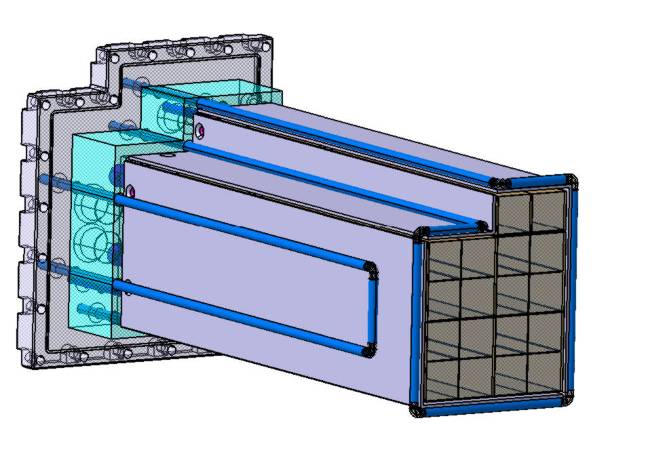 18
2012.01.12
EMC BWE Proto18 - Orsay Meeting
Wire Evacuation
Current status: 
3 wires going out per preamplifier (signal, high voltage, power supply)
Working in reducing the quantity of wires
Study sealing, checking the possible entrance of water-air
Shrinking tubes for wire evacuation. Using black silicone for the sealing
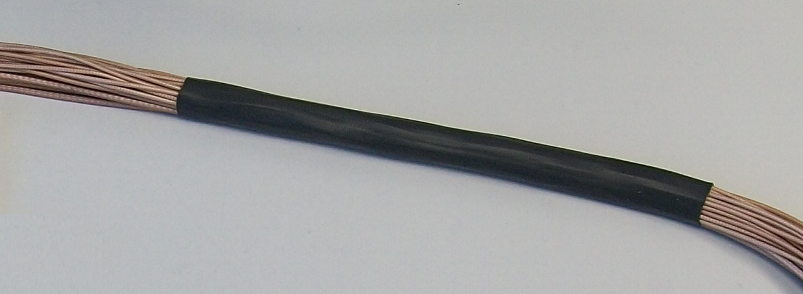 Tight tubes after heat application
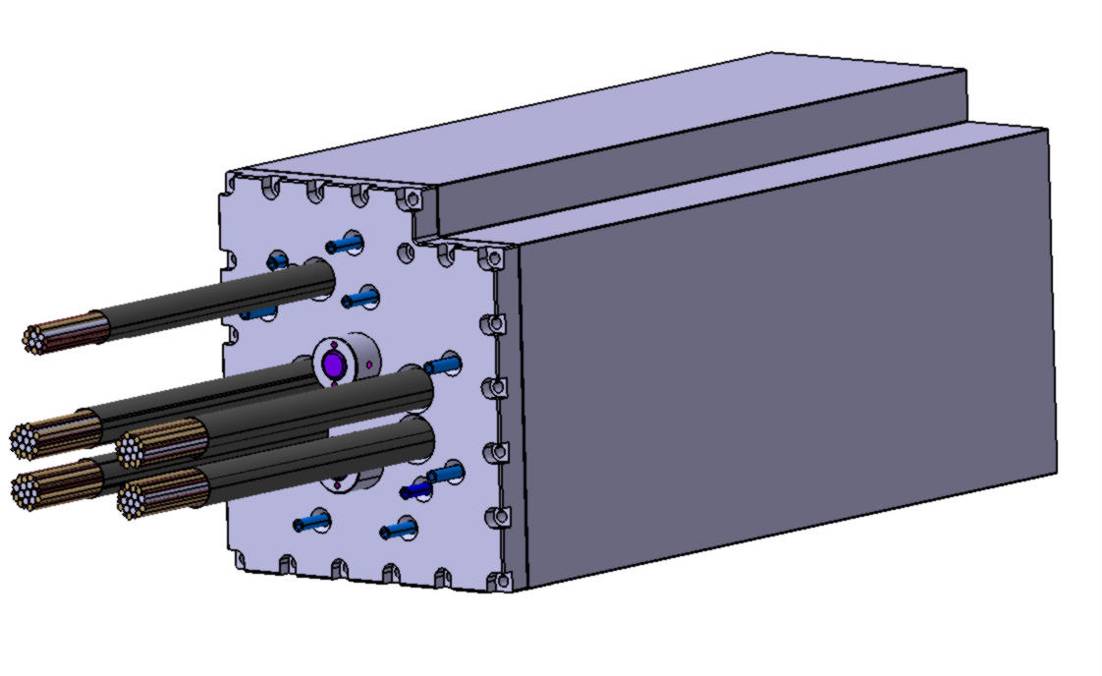 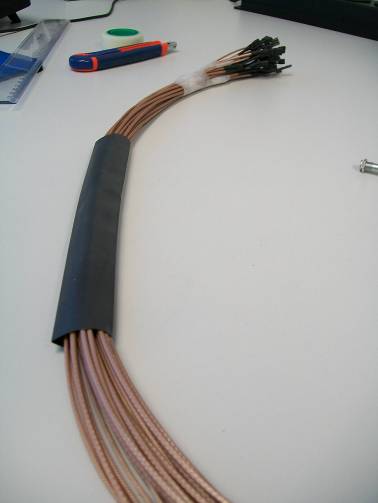 19
2012.01.12
EMC BWE Proto18 - Orsay Meeting
Sensors
Thermal sensors
Design from Bochum
Built by our group at GSI
Sensors in several positions to monitor temperatures
Covering most possible number of crystals
Some also around the prototype, inside
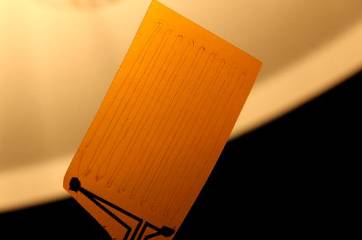 2 measurement positions in order to check the crystal gradient
Humidity sensors
To monitor the relative humidity inside
4 sensors: 2 in the front, 2 inside Inserts
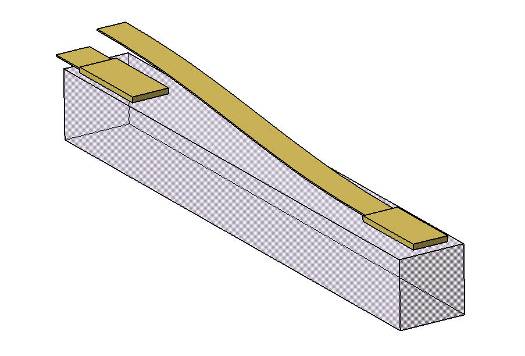 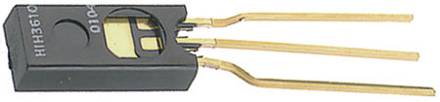 20
2012.01.12
EMC BWE Proto18 - Orsay Meeting
Ball Bearing
Worm Drive
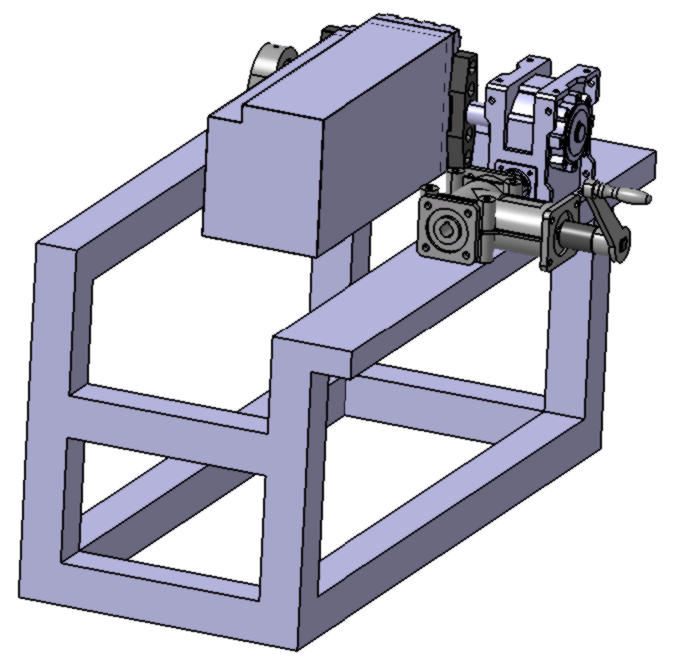 Hand Crank
Aluminum Profiles Structure
Bevel Gearbox
Support System
Vertical position for cosmic rays testing
21
2012.01.12
EMC BWE Proto18 - Orsay Meeting
Support System
Worm Drive
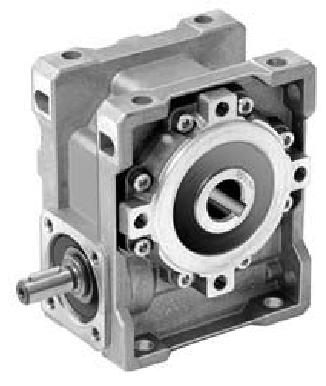 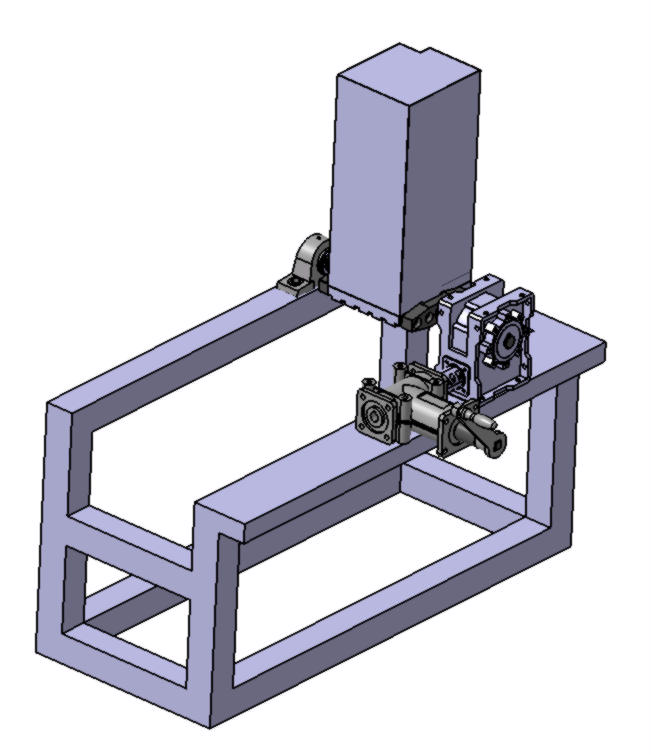 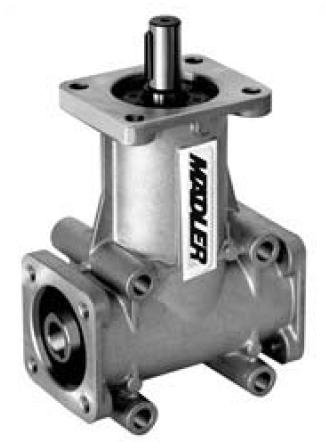 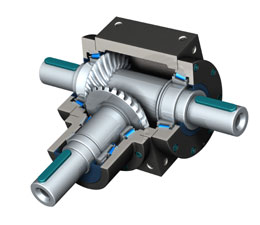 Bevel Gearbox
22
2012.01.12
EMC BWE Proto18 - Orsay Meeting
Proto18 Tests
VIP Test
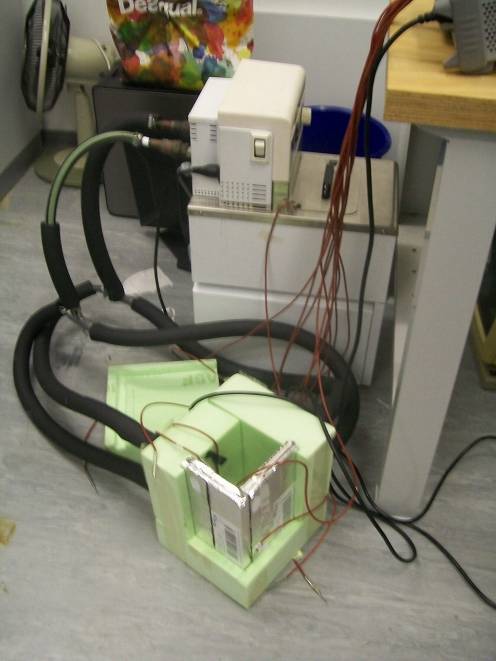 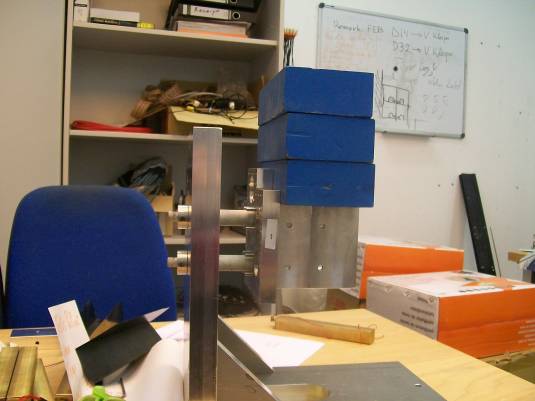 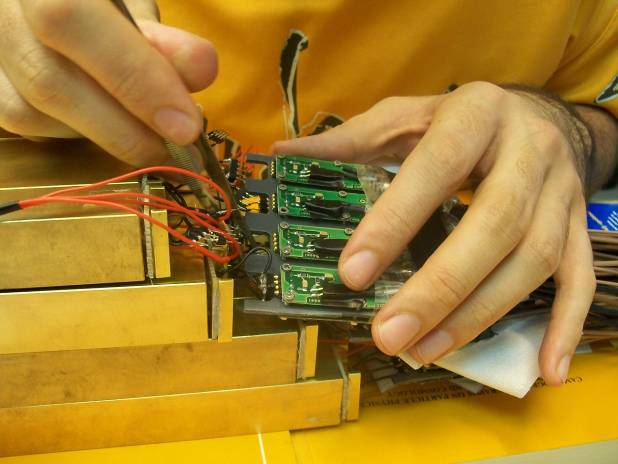 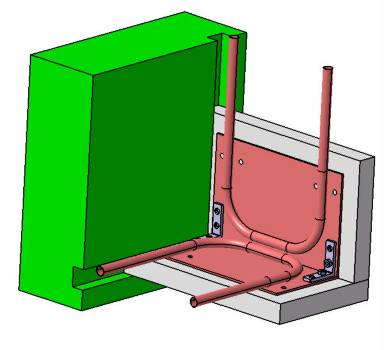 Load Test
Mounting Test
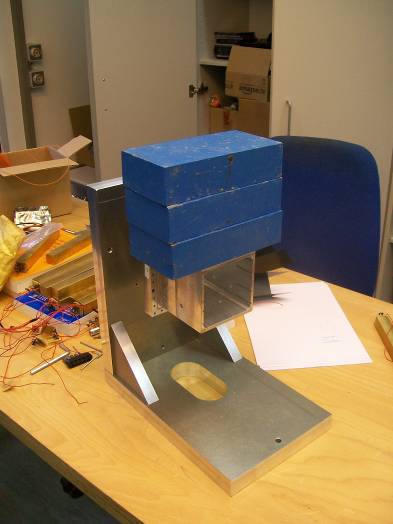 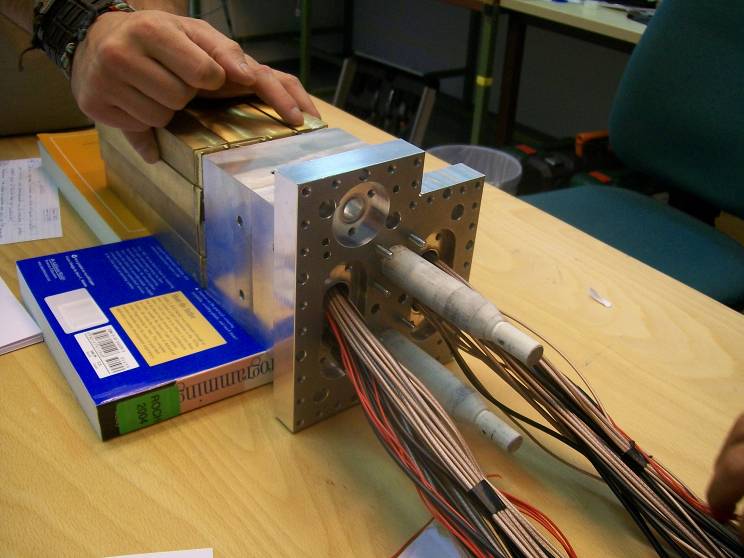 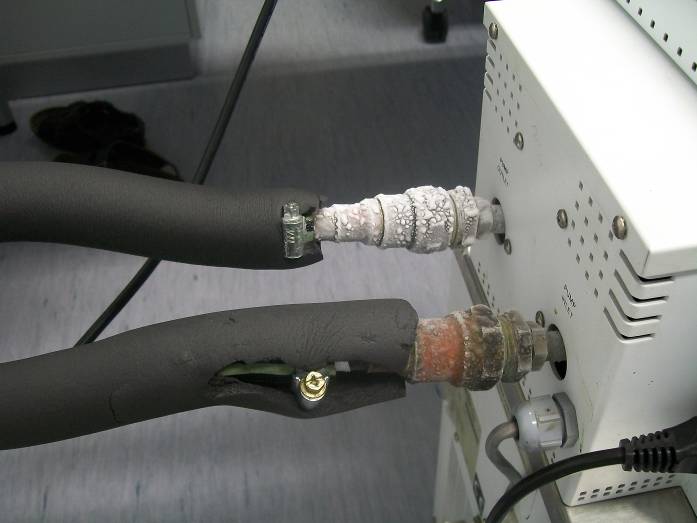 23
2012.01.12
EMC BWE Proto18 - Orsay Meeting
PROTO18: Future Tasks
Mechanical design
Insert design in two parts due to machining restraints
Arrange Cover, Mounting Plate designs and o-ring size with Vacuum and Mechanical Workshops
Check spaces in the front, to test front cooling too
Cooling & Insulation
Define N2 circuit system
Chiller Selection
Define additional cooling circuits
Electronics
Patch Panels wire selection
Reduction of preamplifier number
Support & Alignment System
Design the Support Profile Structure 
Define alignment system

Load Test
Check crystals deflection using Dial Indicators

VIP Test
Check VIP efficiency
Check VIP joints

Mounting test
Continue the improvement (tools design…)
24
2012.01.12
EMC BWE Proto18 - Orsay Meeting